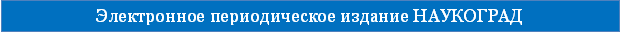 УРОК ПО МАТЕМАТИКЕ В 6 КЛАССЕ «МАСШТАБ»
Крылова Светлана Александровнаучитель математикиМуниципальное казенное общеобразовательное учреждение «Лежанская средняя общеобразовательная школа»с. Лежанка Горьковского района Омской области
10 сентября 2014 г. Вторая летняя Всероссийская  конференция 2014 года 
"Актуальные проблемы теории и практики образования"
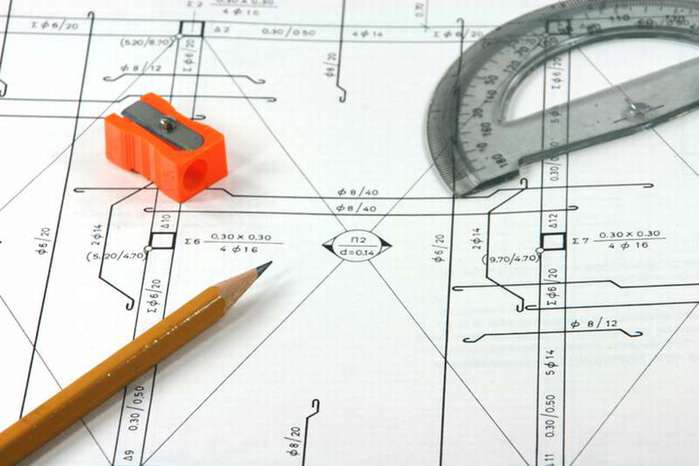 ТЕСТТтттт                     тТЕСТ
11.   Отношение это 
А) произведение двух чисел
Б) частное двух чисел
В) сумма двух чисел
ТЕСТТтттт                     тТЕСТ
12.  Найдите  отношение  чисел 8 и 2
А) 6
Б) 1:4
В) 4
ТЕСТТтттт                     тТЕСТ
3.Найдите  отношение  величин 3 см и 6 м
А) 3/6
Б) 1/2
В) 1/20
ТЕСТТтттт                     тТЕСТ
14.  Пропорция  это
А) равенство двух отношений
Б) равенство двух произведений
В) равенство содержащее неизвестное
ТЕСТТтттт                     тТЕСТ
5.Найдите  неизвестный член пропорции Х:3 = 25:5
А) 15
Б) 20
В) 18
ТЕСТТтттт                     тТЕСТ
6. Выразите в сантиметрах 5 км
А)  500 см
Б)  5000 см
В) 500 000 см
ТЕСТТтттт                     тТЕСТ
17.  Выразите в км 300 000 см
А) 300 км
Б) 30 км
В) 3 км
П Проверь себя
1 – Б
2 – В 
3 – Б 
4 – А
5 – А 
6 – В 
7 – В
ОЦЕНИ       СЕБЯ
БЕЗ  ОШИБОК     5  
 1-2 ОШИБКИ      4  
 3 ОШИБКИ          3
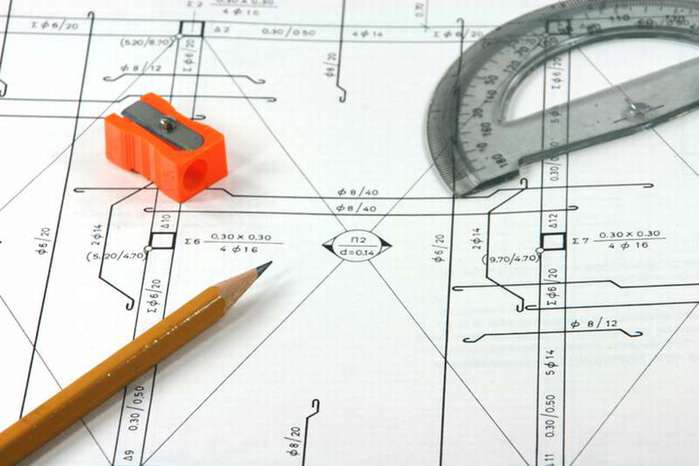 МАСШТАБ
Масштаб ( мерная палка)
Масштаб показывает во сколько раз уменьшено расстояние на плане или на карте, чем на местности
Масштаб это отношение длины отрезка на плане (карте) к длине соответствующего отрезка на местности
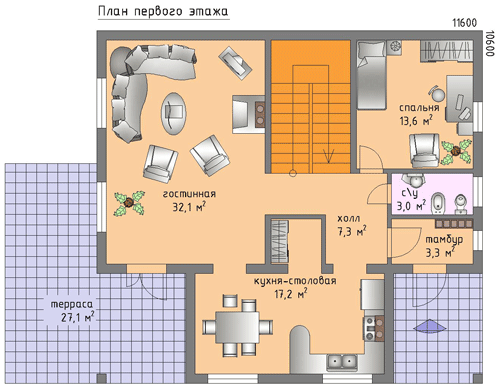 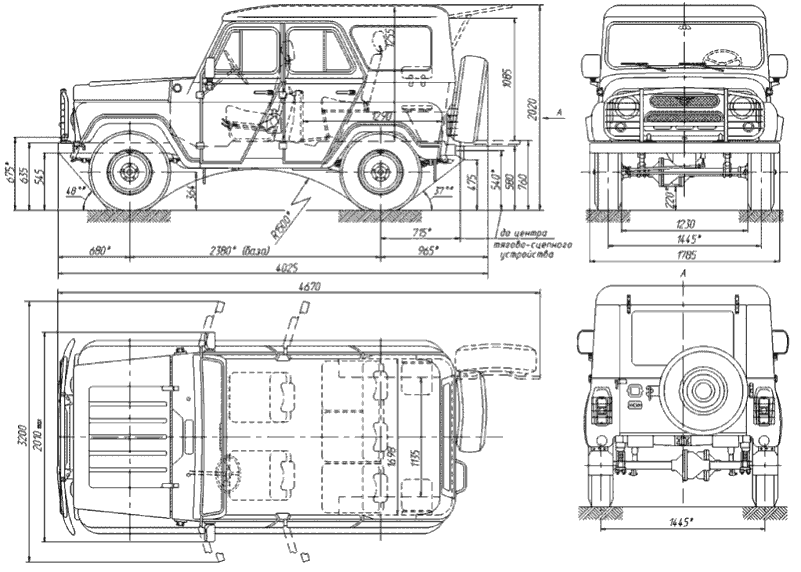 Масштаб
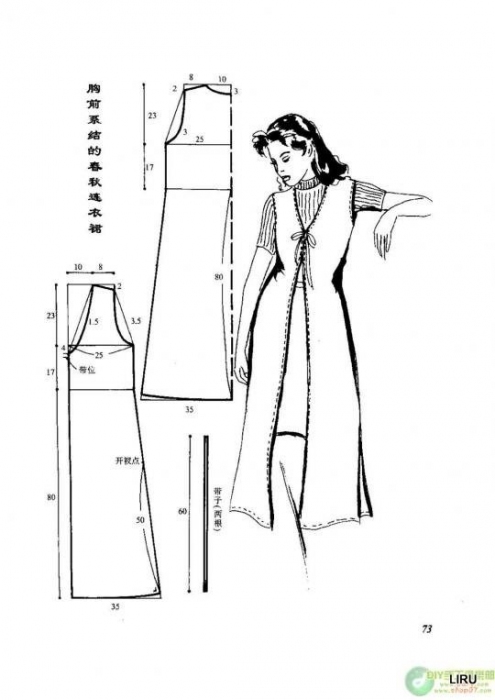 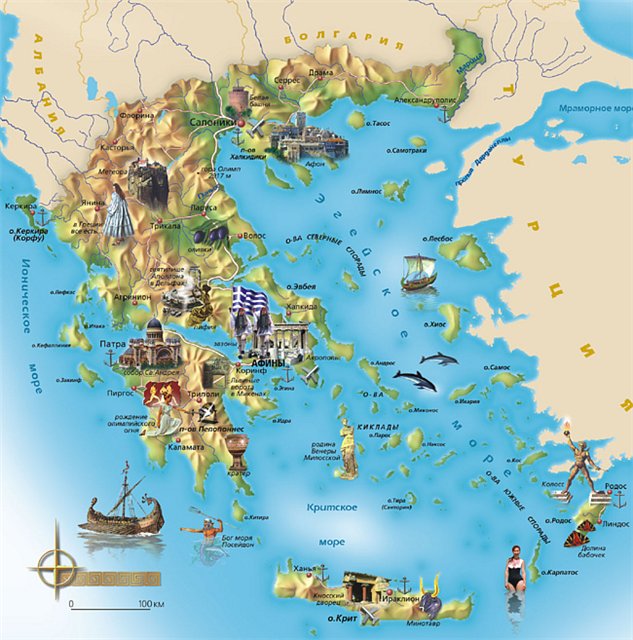 Задача нахождения истинных размеров

Задача нахождения размеров на изображении

Нахождение масштаба
Найдите расстояние между объектами на местности, если на плане с масштабом 1: 2000 это расстояние равно 2 см
Найдите расстояние между двумя населенными пунктами на карте с масштабом 1:100 000, если на местности это расстояние 
равно 6 км.
Задача
Длина - 6м
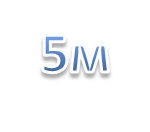 Высота без крыши – 2м
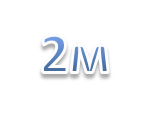 Высота с крышей – 5м
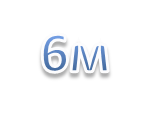 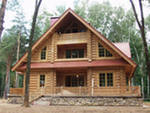 Реальные размеры дома:
Размеры на  чертеже
Длина 6 см
Высота без крыши 2 см
Высота с крышей 5 см
Решение:
Находим отношение размеров на плане к размерам в действительности : 
6: 600 = 1:100
2: 200 = 1:100
5: 500 = 1:100
Архитектор – это
Мы – архитекторы
Откройте конверт в нем находятся детали вашего дома различных размеров
            ( сам дом и крыша)
2. На конверте записан масштаб
3. Отберите в соответствии с вашим масштабом
 нужные детали 
4. Соберите свой дом на доске

Реальные размеры дома:
Длина - 10 м.
Высота без крыши – 4 м.
Высота крыши- 2м.
Footer Text
Домашнее задание
П.   Читать
 Придумайте задачу на применение масштаба
Я знаю, что такое отношение
Я умею находить неизвестный член пропорции 
Я знаю, что такое масштаб
Я умею определять масштаб карты или плана
Я умею находить расстояние на местности, зная масштаб карты и расстояние между 2 пунктами на карте
Я умею находить расстояние между 2 пунктами на карте или плане, зная расстояние на местности и масштаб
Спасибо за   урок